Pablo Mejía Maldonado
APPLIED ENGLISH-SPANISH PHONOLOGY
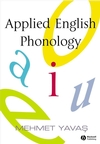 DIAGRAM OF THE SPEECH ORGANS
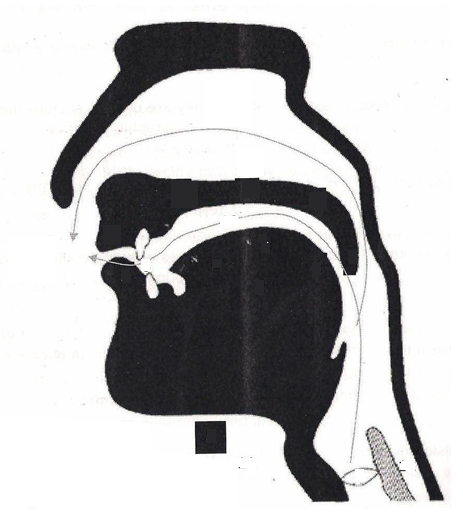 Vocal cords
tongue
	a. apico segment
	b. fronto segment
	c. dorso segment
3. lower lip
4. uvula
5. jaw
6. palate
	a. alveolar section
	b. palatal section
	c. velar section
7. upper lip
8. teeth
9. nasal passage
10. oral passage
11. larynx
12. esophagus
13. air flow
9
Passive Articulators
6
a
b
c
10
7
4
13
8
b
4
a
c
3
2
Active Articulators
5
12
1
11
VOWEL
It is a speech sound produced
in combinations (strong+ weak), they are
DIPHTHONGS
by human beings when
without being blocked by
teeth, tongue nor lips
When vowels occur
called diphthongs
THE VOWEL INVENTORY
breath flows out through mouth
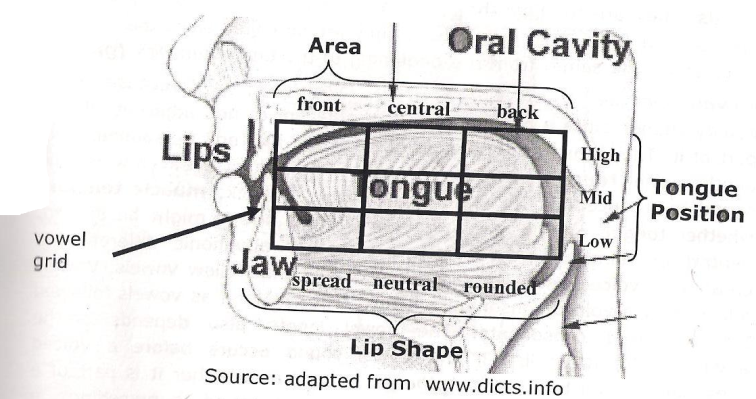 Backness
/i/, /a/,/æ/,/ɛ/,/ɪ/,/ɔ/,/Ə/,/Ʊ/, /u/
Diphthongs
Tongue Height
/a/, /e/, /i/, /o/, /u/
/ej/, /ow/, /aj, /ɔj, /aw/, /jƏ/
High, mid, or low
Roundness
Voicing
Spanish
English
In which the sound is produced. These are front, central or back
Muscle Tension
Vowel length
consonants that follow vowels
VOWEL PRODUCTION
Every vowel is voiced in both languages
Vowel Quality
Difference is created by voiced and non-voiced
Spread, neutral or rounded
Monphthongs
(Pure vowels)
Whether tongue muscle is tense or lax
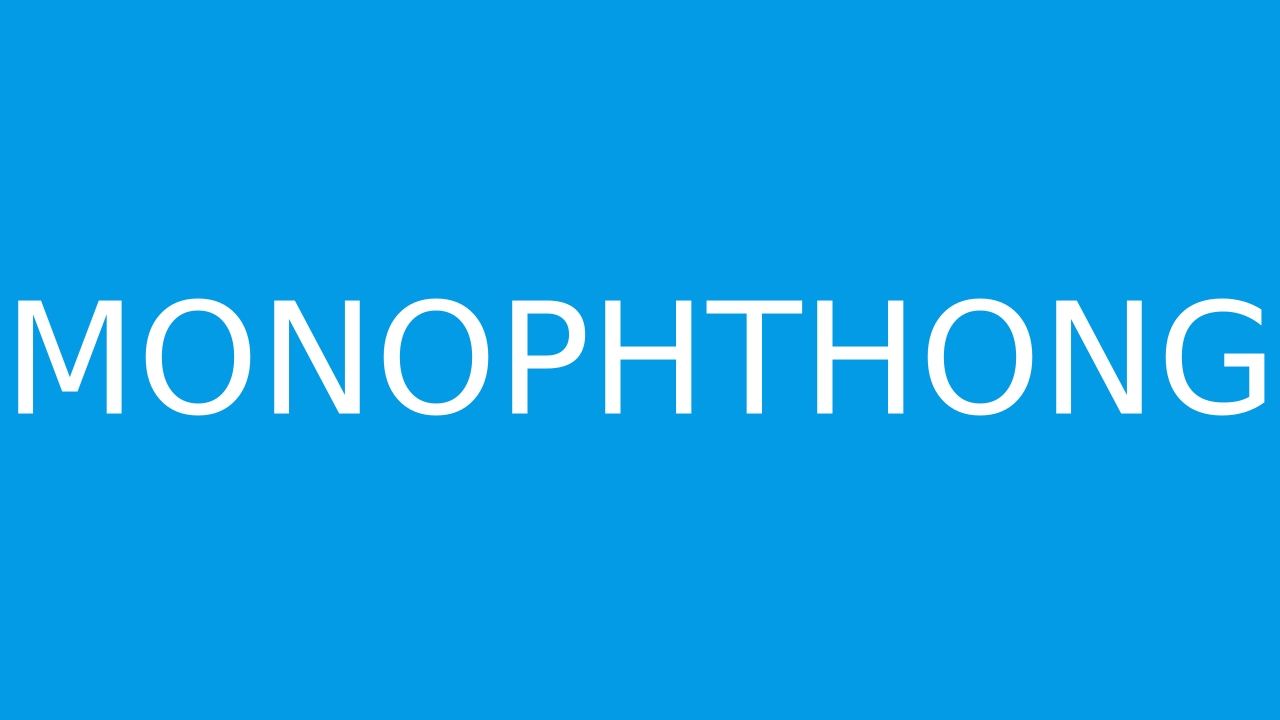 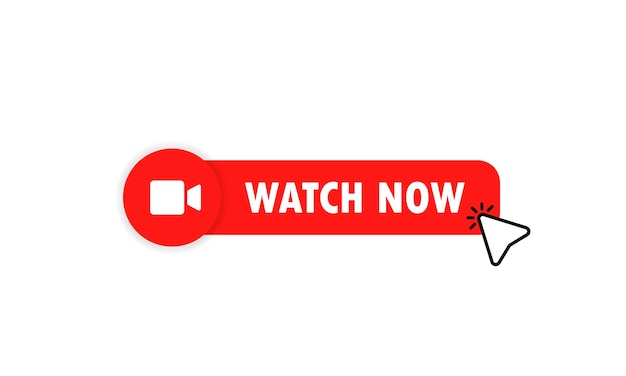 and low vowel [a]
these merging dialects
do not have [ɔ]
ENGLISH – SPANISH VOWEL PHONEME QUADRANT
not all dialects of English maintain
a distinction between the lax mid back vowel [ɔ]
words like caught and dawn are pronounced with [a]
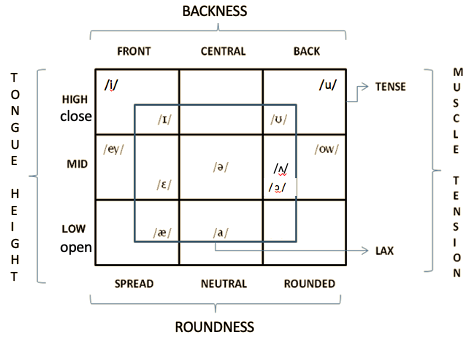 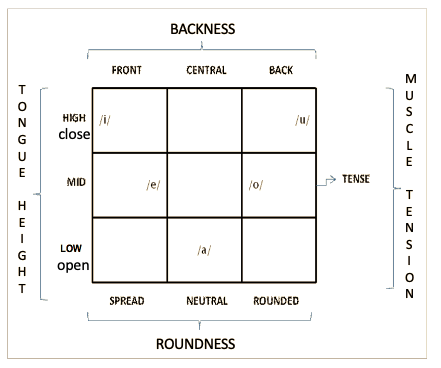 Mejía, P. (2013). Contrastive Phonology.
<ee>	week	/wik/
<ea>	tea	/ti/
<e>	these	/δiz/
<y>	money	/ˈmani/
<ie>	believe	/bɪˈliv/
<ei>	receive	/ɹɪˈsiv/
<i>	ski	/ski/
<ey>	key	/ki/
<eo>	people	/ˈpipəl/
<oe>	amoeba	/aˈmibə/
English /i/
SPANISH /i/ - ENGLISH /i/, / ɪy/, /ɪy/ and /ɪ/
Spanish /i/
English /ɪ/
<i>     ira        /ˈiɾa/
<i>	sit            /ˈsɪt/
<y>	rhythm     /ˈɹɪδəm/
<u>	busy         /ˈbɪzɪ/
<ui>	build         /ˈbɪld/
<e>	economy   /ɪˈkanəmi/
<ee>	deer          /ˈdɪəɹ/
<o>	women      /ˈwɪmɪn/
SPELLINGS
PHONEMIC AND PHONETIC VOWEL CONTRAST
[i] unlengthened
[ ĩ ] nasalized
[iː]← vd.c lengthened.
[i]← vls.c unlengthened.
[i:]← vd.c lengthened.
[i]← vl.c unlengthened.
PHONETIC AND PHONEMIC FEATURES
ENGLISH /i/- /ɪ/
SPANISH /i/
/i/
high-front, tense, spread
/ɪ/
high-front, lax, spread
high-front, tense, spread.
Spanish /e/
Spanish /e/
Spanish /e/
English / Ɛ /
<e>     tren	    /tɾen/
<e>	let	/lƐt/
<ea>	head	/hƐd/
<ai>	said	/sƐd/
<a>	many           /’mƐnɪ/
<ie>	friend          /fɹƐnd/
PHONETIC AND PHONEMIC FEATURES
SPANISH /e/ - ENGLISH /Ɛ/
[e] ← unlengthened
[ẽ] ← nasalized
[ɛ] ← open
[ɛ:]← vd.c lengthened.
[ɛ]← vls.c unlengthened.
PHONETIC AND PHONEMIC FEATURES
[ɛ̃] ← open-nasalized
ENGLISH /ɛ/
SPANISH /e/
/ɛ/ mid-front, lax, spread
mid-front, tense, spread.
SPANISH /a/ - ENGLISH /a/ and /æ/
Spanish /a/
English /a/
English /æ/
<a>   cárcel       /ˈkaɾsel/
<a>             calm	  /kam/
<e>             encore             /ˈaŋkəɹ/
<o>             not	  /nat/
<ow>           knowledge	  /’nalɪʤ/
<a>	hat             /hæt/
<au>	laugh          /læf/
[a] ← unlengthened

[ã] ← nasalized
[a:]← vd.c lengthened.
[a]← vls.c unlengthened.
[æ:]← vd.c lengthened.
[æ]← vs.lc unlengthened.
PHONETIC AND PHONEMIC FEATURES
ENGLISH
SPANISH /a/
/a/
low-central, tense, neutral.
low-central, tense, neutral.
/æ/
low-front, lax, spread
ENGLISH   /ʌ/  - /ə /
Stressed Syllable
<o>	    mother	 /ˈmʌδəɹ/
<oo>	    blood	/blʌd/
<u>  	    hut	 /hʌt/
<ou>	    young	 /ʝʌŋ/
Unstressed Syllable
<a>	about	/əˈbawt/
<e>	problem	/ˈpɹabləm/
<eou>          righteous	/ˈɹajtʃəs/
<o>	today	/təˈdej/
<u>              success	/səkˈsɛs/
[ə]← vdc unlengthened.
[ʌː] ← vd.c lengthened, stressed
SPELLINGS
[ʌ] ← vls.c unlengthened, stressed
.
ENGLISH /ə/
mid-central, lax, neutral
Spanish /o/
English /ɔ/
<a>	war	/wɔɹ/
<au>	author	/ˈɔθəɹ/
<aw>	awl	/ɔl/
<o>	dog	/dɔg/
<oa>	broad	/bɹɔd/
<ou>	ought	/ɔt/
SPANISH /o/ - ENGLISH /ɔ/
<o>        amor /aˈmoɾ/
SPELLINGS
[ɔ]← vd.c unlengthened.
[o] unlengthened
[ɔ:]← vdc lengthened.
PHONETIC AND PHONEMIC FEATURES
SPANISH /o/ - ENGLISH /ɔ/
[õ] nasalized
[ɔ̃] open, nasalized
[ɔ] open.
mid-back, tense, rounded
/ɔ/ 
mid-back, lax, rounded
ENGLISH /ɔ/
SPANISH /o/
<o>	woman       /ˈwƱmən/
<oo>	book           /bƱk/
<ou>	could           /kƱd/
<u>	put               /pƱt/
Spanish /u/
English / Ʊ /
English /u/, /uw/ /uw/
<ew>	few	/fjuw/
<o>	do	/duw /
<oo>	room	/ɹuwm/
<ou>	you	/ʝuw/
<u>	luke	/luk/
<ue>	blue	/blu /
<ui>	fruit	/fɹut/
SPANISH /u/ - ENGLISH /Ʊ/ and /u/
<u>  puro      /ˈpuɾo/
SPELLINGS
[uː] ← vd.c lengthened.
[u] ← vls.c unlengthened.
[ʊ:]← vd.c lengthened.
[ʊ]← vls.c unlengthened.
[u] unlengthened
[ũ] nasalized
PHONETIC AND PHONEMIC FEATURES
/ʊ/
high-back, lax, 
rounded
ENGLISH
SPANISH /u/
high-back, tense, rounded
/u/ high-back, tense, rounded